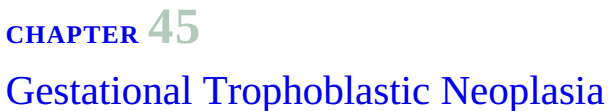 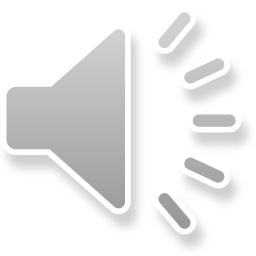 Dr. Tahereh Ashrafganjoei
Gynecologist Oncologist
Associate Prof.
Shahid Beheshti University  of Medical Sciences.
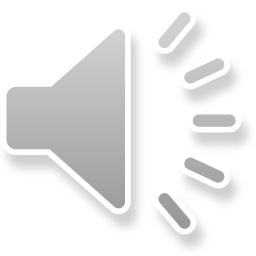 Reference:
Beckmann and Ling's Obstetrics and Gynecology,2019, eight edition, chapter45.

To read more:
Berek & Novak's Gynecology, 2020,sixteenth edition, chapter 41.
اهداف یادگیری، در پایان دانشجو باید بتواند:
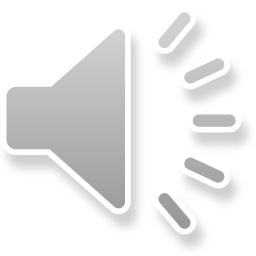 حاملگی مولار را تعریف کرده و علل و سمپتوم‌های آن را بیان  کند.
 ریسک فاکتورهای حاملگی مولار را شرح دهد.
 علایم و نشانه‌های حاملگی مولار را شرح دهد
 روش‌های تشخیص حاملگی مولار را شرح دهد.
 درمان حاملگی مولار را در خانم‌های جوان  و مسن شرح دهد.
 نحوه پیگیری بیماران با حاملگی مولار را شرح دهد.
 بیماریهای تروفوبلاستیک بدخیم را تعریف کرده و سمپتوم‌های آن را    بیان کند.
 مرحله بندی بیماریهای تروفوبلاستیک بدخیم را تعریف کند. 
scoring بیماریهای تروفوبلاستیک بدخیم را تعریف کندو کاربرد آن را بداند. 
 درمان بیماریهای تروفوبلاستیک بدخیم را شرح دهد.
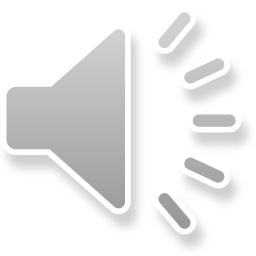 CLINICAL CASE
A  27-year-old  G1  presents  to  you  with  vaginal  bleeding.  She  is  8  weeks pregnant  based  on  her  last  menstrual  period.  
She  states  that  she  is  also having  severe  nausea  and  vomiting. 
 You  perform  an  ultrasound,  which demonstrates a snowstorm pattern and no fetus in the uterus.
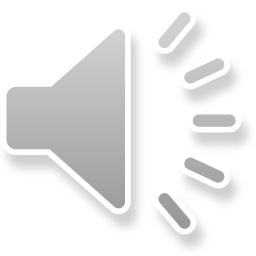 INTRODUCTION
GTN  is  a  rare  variation  of  pregnancy  of  unknown  etiology  and  usually presents  as  a  benign  disease  called  hydatidiform  mole  (molar pregnancy).  GTN  is  a  clinical  spectrum  that  includes  all  neoplasms  that derive from abnormal placental (trophoblastic) proliferation.
 There are two varieties  of  molar  pregnancies,  complete  mole  (no  fetus)  and  incomplete mole  (fetal  parts  in  addition  to  molar  degeneration). 
 Persistent  or malignant  disease  will  develop  in  approximately  20%  of  patients  with  complete molar  pregnancy.  Persistent  or  malignant  GTN  is  responsive  to chemotherapy.
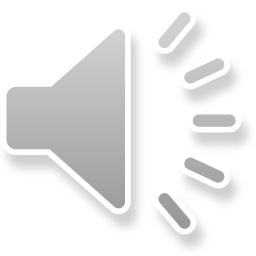 Key  clinical  features  of  molar pregnancy
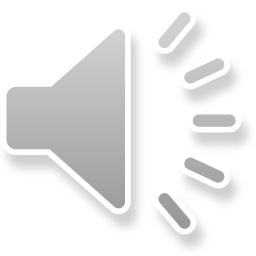 (1)  clinical  presentation  as pregnancy;  
 (2)  reliable  means  of  diagnosis  by  pathognomonic  ultrasound
      findings;  and 
 (3)  a  specific  tumor  marker,  human  chorionic gonadotropin  (hCG). 
 
      Persistent  GTN  may  occur  with  any  pregnancy, although it   
     most commonly follows molar pregnancy.
EPIDEMIOLOGY
The  incidence  of  molar  pregnancy  varies  among  different  national  and ethnic  groups. 
 The  incidence  in  the  United  States  is  approximately  1  in 1,500  pregnancies.  
The  risk  of molar  pregnancy  is  increased  in  women  over  age  35 years and under age 20 years, although the incidence is higher in women in between  these  age  ranges  because  pregnancy  is  more  common  at  these ages.  
Complete  moles  are  associated  with  low  dietary  carotene consumption  and  vitamin  A  deficiency. 
 Both  complete  and  partial  moles are associated with a history of infertility and spontaneous abortion.
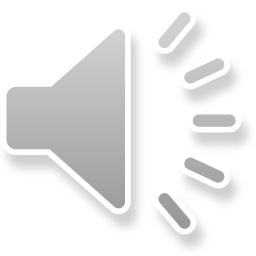 HYDATIDIFORM MOLE
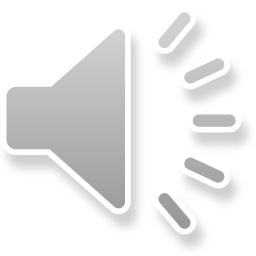 A  hydatidiform  mole  includes  abnormal  proliferation  of  the  syncytiotrophoblast  and  replacement  of  normal  placental trophoblastic tissue  by  hydropic  placental  villi.  
Complete  moles  do  not  have identifiable  embryonic  or  fetal  structures.  Partial  moles  are  characterized by  focal  trophoblastic  proliferation,  degeneration  of  the  placenta,  and identifiable fetal or embryonic structures.
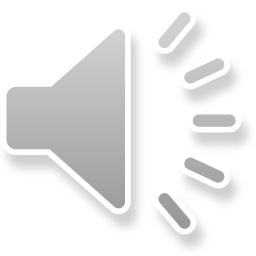 HYDATIDIFORM MOLE
The  genetic  constitutions  of  the  two  types  of  molar  pregnancy  are different  .Complete  moles  have  chromosomes  entirely  of paternal  origin  as  the  result  of  the  fertilization  of  a  blighted  ovum  by  a haploid  sperm  that  reduplicates  or,  rarely,  fertilization  of  a  blighted  ovum with  two  sperm.  The  karyotype  of  a  complete  mole  is  usually  46XX. 
 The fetus of a partial mole  is usually a  triploid.  This  consists  of  one  haploid  set of  maternal  chromosomes  and  two  haploid  sets  of  paternal  chromosomes, the  consequence  of  dispermic  fertilization  of  a  normal  ovum.  
Complete moles are more common than partial moles and are more likely to undergo malignant transformation.
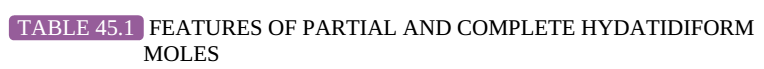 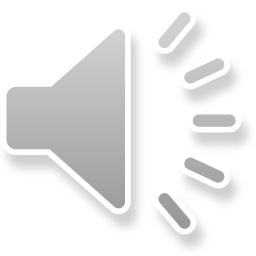 Clinical Presentation
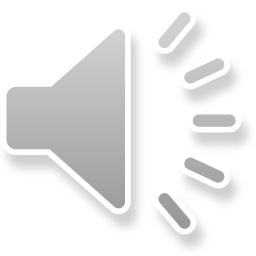 Patients  with  molar  pregnancy  have  findings  consistent  with  a  confirmed pregnancy  as  well  as  uterine  size  and  date  discrepancy,  exaggerated subjective  symptoms  of  pregnancy,  and  painless  second-trimester bleeding.
Quantitative  hCG  levels  are  excessively  elevated  for  gestational  age,  and the uterus is usually larger than expected.
. Abnormal bleeding is the most characteristic presenting  symptom  which  prompts  evaluation  for  threatened  abortion.
Lack of fetal heart tones detected at the first obstetric appointment can also prompt  evaluation  (depending  on  the  estimated  gestational  age).
Ultrasound  imaging  confirms  the  diagnosis  of  molar  pregnancy  by  its characteristic  “snowstorm”  appearance  and  absence  of  fetal  parts (complete  mole).
 In  cases  of  partial  mole,ultrasonography  reveals  an  abnormally  formed  fetus.
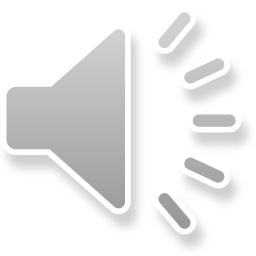 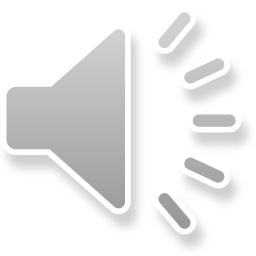 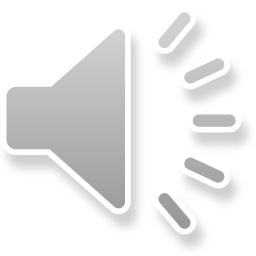 Signs   and  symptoms
Molar  pregnancies  may  present  with  other  signs  and  symptoms, including  severe  nausea  and  vomiting;  marked  gestational  hypertension; proteinuria;  and,  rarely,  clinical  hyperthyroidism. 
 Most  of  these  findings  can  be  attributed  to  the  high  levels  of  hCG  produced  by  the  abnormal pregnancy.
  Rarely,  patients  experience  tachycardia  and  shortness  of breath,  arising  from  intense  hemodynamic  changes  associated  with  acute hypertensive  crisis. 
 In  these  patients,  physical  examination  reveals  not only  the  date  and  size  discrepancy  of  the  uterine  fundus  and  absent  fetal heart  tones  but  also  changes  associated  with  developing  severe hypertension  such  as  hyperreflexia. 
 Bimanual  pelvic  examination  may reveal  large  adnexal  masses  (theca  lutein  cysts;  ,which represent  marked  enlargement  of  the  ovaries  secondary  to  hCG stimulation.
With  earlier  diagnosis,  the  medical  complications  of  molar  pregnancy are  becoming  less  common.  In  any  woman  who  presents  with  findings suggestive  of  severe  hypertension  prior  to  20  weeks  in  pregnancy,  a  molar pregnancy should be immediately suspected.
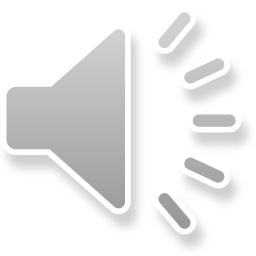 Partial mole
Whereas  both  partial  and  complete  molar  pregnancies  present  as abnormal  pregnancies,  partial  mole  most  often  presents  as  a  missed abortion.
 Vaginal bleeding  is  less common  in partial molar pregnancy  than in  complete  molar  pregnancy.  
Uterine  growth  is  less  than  expected  for  the gestational  age  in  partial  molar  pregnancy.
  Ultrasound  reveals  molar degeneration  of  the  placenta  and  a  grossly  abnormal  fetus  or  embryo.
Medical  complications,  theca  lutein  cysts,  and  subsequent  malignancies are rare.
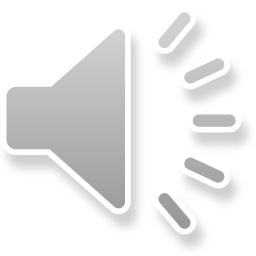 Twin  pregnancies
Twin  pregnancies  with  a  normal  fetus  coexisting  with  a  complete  or  partial  mole  are  exceedingly  rare.
  Women  with  these  pregnancies  should be  treated  in  a  tertiary  hospital  center  with  specialized  care. 
 Medical complications  in  molar  twin  gestations  rarely  allow  these  pregnancies  to reach  term. 
 These  pregnancies  also  have  a  higher  risk  of  persistent metastatic or nonmetastatic GTN.
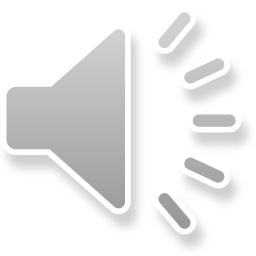 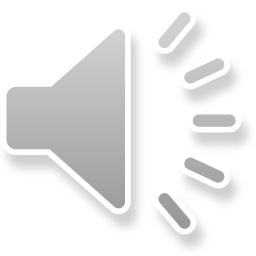 Treatment
In  most  cases  of  molar  pregnancy,  the  definitive  treatment  is  prompt evacuation  of  the  uterine  contents.  Uterine  evacuation  is  done  most  often by  dilation  of  the  cervix  and  suction  curettage  followed  by  gentle  sharp curettage.  Because  the  evacuation  of  larger  moles  is  sometimes  associated with  uterine  atony  and  excessive  blood  loss,  appropriate  preparations should  be  made  for  uterotonic  administration  and  blood  transfusion,  if needed. 
 In  rare  cases  of  a  late  presenting  partial  molar  pregnancy,  there may  be  an  additional  need  for  larger  grasping  instruments  to  remove  the abnormal  fetus.  
In  general,  the  larger  the  uterus,  the  greater  the  risk  of pulmonary  complications  associated  with  trophoblastic  emboli,  fluid overload, and anemia.
This  is  particularly  true  in  patients  with  associated  severe  gestational hypertension,  who  may  experience  concomitant  hemoconcentration  and alteration  in  vascular  hemodynamics.
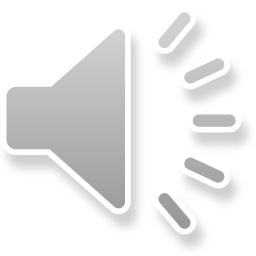 Treatment
Hysterectomy or induction of labor with prostaglandins is not usually  recommended, because of the increased risk of blood loss and other  sequelae. 
Patients who have no interest in  further childbearing or have other indications for hysterectomy may be treated by hysterectomy with ovarian preservation.  Despite  removal of the entire primary neoplasm, the risk  of persistent GTN is 3% to 5%.
The  bilaterally enlarged multicystic ovaries (theca  lutein cysts)resulting  from follicular stimulation by high levels of circulating hCG do not represent malignant changes. 
 The  theca lutein cysts invariably regress within a few months of evacuation and, therefore, do not require surgical removal.
Post evacuation Management
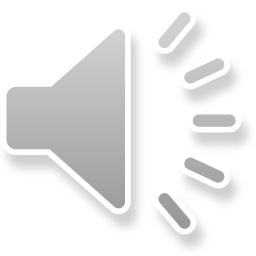 Because  of  the  predisposition  for  malignant GTN,  patients  should  be  monitored closely  for  6  to  12  months  after  the  evacuation  of  a  molar  pregnancy. 
 Rh negative  patients  should  be  given  Rh  immunoglobulin. 
During  the  first  year,  the  patient  should  be  provided  with  a  reliable contraceptive  method  to  prevent  an  intercurrent  pregnancy. 
Follow-up  consists of  periodic  physical  examination  to  check  for  vaginal  metastasis  and appropriate  involution  of  pelvic  structures. 
Quantitative  hCG  levels  should be  checked  within  48  hours  following  evacuation,  every  1  to  2  weeks while  elevated,  and  at  1  to  2  months  thereafter.  Quantitative  hCG  levels that  rise  or  reach  a  plateau  are  an  indication  of  persistent  disease  and  the need  for  further  treatment  after  a  new  pregnancy  has  been  ruled  out.
Multiple studies  have  proven  the  safety  of  oral  contraceptive  use  after  a  molar pregnancy. 
The  risk  of  recurrence  with subsequent  pregnancies  is  1%  to  2%.  
There  is  no  increase  in  congenital anomalies or complications in future pregnancies.
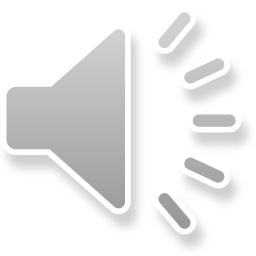 MALIGNANT GESTATIONAL TROPHOBLASTICNEOPLASIA
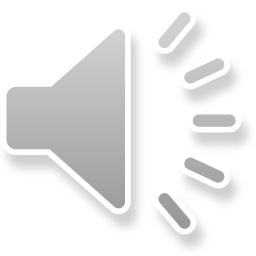 Postmolar  or  persistent  GTN  is  often  diagnosed  when  hCG  levels  do  not fall appropriately after a molar pregnancy but can also occur after a normal pregnancy.  This  disease  can  be  localized  or  widespread  (metastatic).
  An invasive  mole,  a  localized  form,  is  histologically  identical  to  a  complete mole. It  invades  the  myometrium  without  any  intervening  endometrial stroma  seen  on  histologic  sample.  Occasionally,  it  may  be  diagnosed  on curettage at the time of initial molar evacuation.
Although  invasive  moles  are  histologically  identical  to  antecedent molar pregnancies while invading the myometrium, choriocarcinomas are a  malignant  transformation  of  trophoblastic  tissue.  Instead  of  hydropic chorionic villi, the tumor has a red, granular appearance on cut section and consists  of  intermingled  syncytiotrophoblastic  and  cytotrophoblastic elements with many  abnormal cellular  forms. 
Clinically, choriocarcinomas are  characterized  by  rapid  myometrial  and  uterine  vessel  invasion  and systemic  metastases  resulting  from  hematogenous  embolization.
  Lung, vagina,  central  nervous  system,  kidney,  and  liver  are  common  metastatic locations.  
Choriocarcinoma  may  follow  a  molar  pregnancy,  normal-term pregnancy,  abortion,  or  ectopic  pregnancy.  In  the  United  States, choriocarcinoma  is  associated  with  approximately  1  in  20,000–40,000 pregnancies, approximately half of those after term pregnancies.
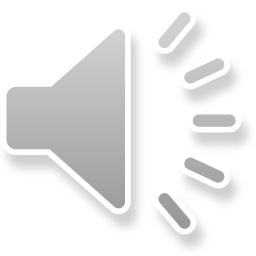 Treatment
Early  identification  and  treatment  are  important. 
 Abnormal  bleeding  for more  than  6  weeks  after  any  pregnancy  should  be  evaluated  with  hCG testing  to  exclude  a  new  pregnancy  or  GTN. 
 Failure  of  quantitative  hCG levels  to  regress  after  treatment  of  a  molar  pregnancy  suggests  that  further treatment  is  needed.  Identified  metastatic  sites  should  not  be  biopsied  to avoid  bleeding  complications. 
 Most malignant GTN, are highly  sensitive  to  chemotherapy,  which  often  results  in  a  cure,  allowing for future reproduction.
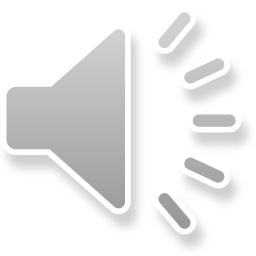 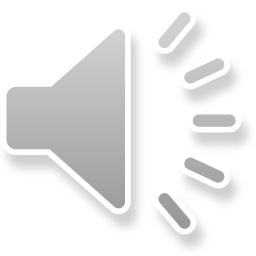 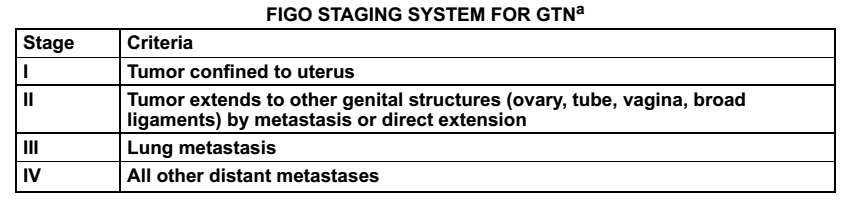 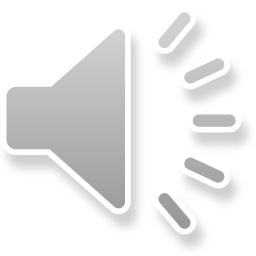 The total score for a patient is obtained by adding the individual scores for each prognostic factor. 
Total score: 0–6, low risk; ≥7, high risk
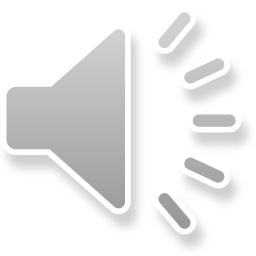 Treatment
Nonmetastatic  persistent  GTN  is  completely  treated  by  single-agent chemotherapy.  Single-agent  chemotherapy  is  either  methotrexate  or actinomycin  D. 
 The  prognosis  for  metastatic  GTN  is  more  complex, divided  into  good  and  poor  prognostic  categories. 
 The  World Health  Organization  has  developed  a  prognostic  scoring  system  for  GTN that  includes  a  number  of  epidemiologic  and  laboratory  findings;  this system  was  later  combined  into  the  International  Federation  of Gynecology  and  Obstetrics  (FIGO)  staging  system  .
  A  FIGO score  of  7  or  above  classifies  metastatic  GTN  as  high  risk,  requiring multiagent chemotherapy.
Treatment
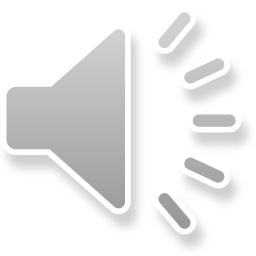 The  combination  chemotherapeutic  regimen  with  the  highest  success rate  is  called  EMACO,  which  stands  for  etoposide,  methotrexate, actinomycin  D,  cyclophosphamide,  and  vincristine  (Oncovin).
Adjunctive  radiotherapy  is  sometimes  performed  with  patients  who  have brain or liver metastasis.
 Surgery may be necessary to control hemorrhage, remove  chemotherapy-resistant  disease,  and  treat  other  complications  to stabilize  high-risk  patients  during  intensive  chemotherapy.  
The  5-year survival  rate  for  nonmetastatic  and  good-prognosis  disease  approaches 100%.  
The  5-year  survival  rate  for  poor-prognosis  metastatic  disease  is 80%.
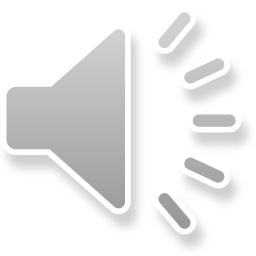 Rare types of GTN
Placental  site  tumor  is  a  rare  form  of  trophoblastic  disease.  The  tumor  is composed  of  monomorphic  populations  of  intermediate  cytotrophoblastic cells  that  are  locally  invasive  at  the  site  of  placental  implantation.  
The tumor  only  secretes  small  amounts  of  hCG  and  can  be  better  followed  by human  placental  lactogen  levels.  
Another  rare  variant  of  placental  site tumor  is  epithelioid  trophoblastic  tumor.  It  often  presents  in  advanced stages.
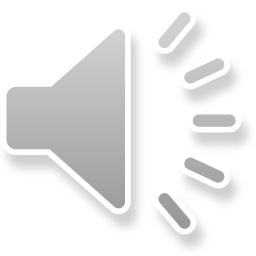 CLINICAL FOLLOW-UP
You  diagnose her with a complete mole and plan a dilation and curettage.
  You have uterotonics on hand.  
She recovers well from this procedure and sees you regularly for quantitative beta human chorionic gonadotropin levels for a full12  months. 
 One year later, you clear her, and she conceives again in 18 months. 
 She is carefully monitored throughout the pregnancy and ultimately delivers a healthy baby at term.